Linear-Time Selection
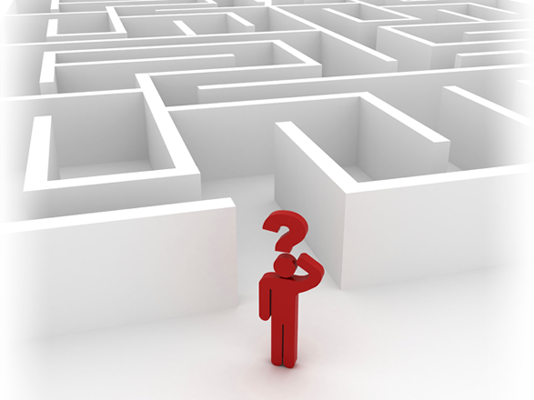 Deterministic Selection (Analysis)
Design and Analysis of Algorithms I
The DSelect Algorithm
DSelect(array A, length n, order statistic i)
Break A into groups of 5, sort each group
C = the n/5 “middle elements”
p = DSelect(C,n/5,n/10)   [recursively computes median of C]
Partition A around p
If j = i return p
If j < i return DSelect(1st part of A, j-1, i)
[else if j > i] return DSelect(2nd part of A, n-j, i-j)
What is the asymptotic running time of step 1 of the DSelect algorithm?
The DSelect Algorithm
DSelect(array A, length n, order statistic i)
Break A into groups of 5, sort each group
C = the n/5 “middle elements”
p = DSelect(C,n/5,n/10)   [recursively computes median of C]
Partition A around p
If j = i return p
If j < i return DSelect(1st part of A, j-1, i)
[else if j > i] return DSelect(2nd part of A, n-j, i-j)
Rough Recurrence
The Key Lemma
Rough Proof of Key Lemma
Example
Rough Recurrence (Revisited)
Analysis of Rough Recurrence